Fragmentation of European Party Systems: Prerequisites, Scenarios, Sequences(1990-2021)
Boris Makarenko
Professor, HSE University
1
Research questions
Why most European party systems fragment?
How – and when exactly – did the systems fragment?
Do all party systems fragment in the same way or are there different patterns of fragmentation?
How serious are the consequences of the fragmentation?

Research results published in: Мировая экономика и международные отношения, 2022, том 66, no 12, сс. 16-26 
World economy and international relations, 2022, vol. 66, no. 12, pp. 16-26Фрагментация европейских партийных систем: причины, сценарии, следствия
2
Research Design
Timeframe: 1990 (or first competitive national parliamentary elections after that date) – 2021.
Sample: 25 EU member states.
“Yardstick”: dynamics of effective number of parliamentary parties.
Basic hypothesis: appearance of new – post-industrial – cleavages implies accretion of configuration of such cleavages in each society. In the logic of S.M.Lipset and S.Rokkan theory of party systems,  larger  number of parties will be required to reflect the interests of all the segments of the political society.
3
What caused accretion of cleavages?
“Quiet revolution” [Inglehart] of values after 1968, ushered in by Les Trente Glorieuses (30 years of impressive growth): European societies became more liberal and tolerant, more concerned with post-materialist values;
Appearance of new – post-Communist -pluralistic party systems which are more volatile because these systems are:
Fully proportional or mixed which stimulates fragmentation;
poorly related to societal cleavages;
suffer  from “civilizational incompetence” [Kitschelt];
often captured by charismatic leaders.
“Crisis of trust” in major political parties (welcome populism!) due to:
Slowed down economic growth and shrinking of European middle class;
More open and robust information environment (TV Internet Social media); societies become more demanding.
Two major shocks which aggravated all the above factors:
Global economic crisis of 2008-2009 and its consequences;
Immigration surge which peaked in 2015-2016.
4
The factor of populism
Populism emerges as a reaction to dissatisfaction of public in elites, which are associated with traditional “big parties”.
Populism “duplicates” in anti-elite language programs of one or more major parties, thus increasing the number of competitive parties.
Right-wing populist parties are present now in most European party systems;
Left-wing and/or “valence”(neither left, nor right) populist parties do not play any visible role in northern Europe.
In a number of countries more than one populist party exists.
5
Multiple populisms in one country
Left + right
Other
6
Non-Populist Alternatives
Greens:  this party family is on the rise in many European countries. They developed from a “single-issue” party into a liberal left, competing with social democrats.
New Liberals:  not a numerous phenomenon. But Macron’s “Renaissance” in France is a vivid example.
“The other left”:  parties left of social democrats can be found in most party systems, but are present in only a handful of parliaments. Yet, in two cases (Greece and France) populist “new left” replaced social democrats as the largest left-of-center party
7
Overall Trend after IX  Europarliament  elections (2019)
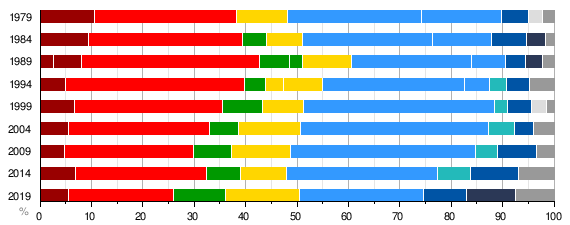 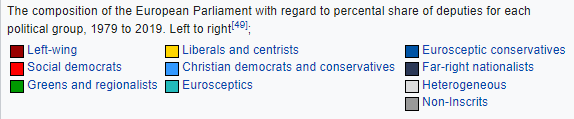 8
Dynamics of Fragmentation
9
Overall Trends
Overall, in 30 years average index of Effective number of parliamentary parties  (ENPP) in 25 countries grew from 4.1 in 1990 to 6.2 in 2021.
“Three leaps” of the ENPP index: 
 Early 1990s: due to addition of volatile post-communists party systems;
First elections after 2008-2009 economic crisis: “punishing the incumbents”, first surge of populism;
First elections after immigration tsunami of 2015-2016: right-wing populist capitalize the public discontent with its effects.
Three fourths of ENPP increase occurred between 2008 and 2021.
The sample of 25 countries subdivided into 4 groups:
2 groups of “old Europe” and “post-communist Europe”
Furtherly sub-divided into systems of “moderate pluralism” and “extreme pluralism” [Sartori], respectively, with ENPP below or above 5 parties. 
Of 25 countries, only 5 had systems of extreme pluralism in 1990. By 2021, this number grew to 17 [including 5 countries with ENPP  5 ≤ 6].
10
Old Europe
Moderate pluralism
Extreme pluralism
8 countries. Average ENPP grew from 3,2 to 4,7. 
In six countries the growth of ENPP was  moderate and smooth, though quite a few changes in party systems occurred (UK, Greece, Portugal, Spain, Austria, Sweden).
More dramatic changes occurred in:
Germany (growth from 3,2 to 5,8 – three consecutive new cleavages);
Ireland: decline of once strong Labor party.
6 countries. Average ENPP grew from 5,6 to 8,2.
In 1990, only two countries (Finland and Belgium) belonged to “extreme pluralism” category. Now all the six do.
Dramatic changes (and fragmentation) occurred in party systems in Italy and France.
This group also includes the Netherlands and Denmark.
11
Post-communist Europe
Moderate pluralism
Extreme pluralism
5 countries. Average ENPP declined from 4,67 to 4,27 (the only case of decline  of 4 groups).
The decline is due to emergence of two systems with dominant (Hungary) or near-dominant (Poland) parties .
Also includes Estonia and Croatia.
6 countries. Average ENPP grew from 5,08 to 7,36.
High volatility of party systems (also cabinets) is observed in most countries.
Greatest increase occurred in Bulgaria, Lithuania and Latvia.
In Romania, Slovakia and Slovenia ENPP, though high, smoothly declines in recent years.
12
Effects of Fragmentation
Effects of fragmentation are significant, but not crucial. Most European countries retain one or two “big” (albeit, smaller than before) parties. Most of the big parties belong to one of the three centrist families (Christian and Social Democrats and Liberals) [calculated on the basis of: Siaroff 2019. Comparative European Party Systems].
The role of such “vital center” declines, big parties experience stronger competition from more radical and/or populist competitors.
Positive effects:
More nuanced spectrum of political interests is adequately represented in parliaments , systems become more responsive to it and therefore more democratic.
Logic of competition for votes forces many – though not all - radical parties (including populist) to moderate their positions.
Negative effects:
Increase of illiberal  and destructive trends in the activity of radical parties.
Building and preserving government coalitions in parliamentary and premier-presidential systems becomes more difficult” parliaments are more fragmented and some parties are not perceived as potential coalition partners (e.g., Die Linke and AfD in Germany)
13